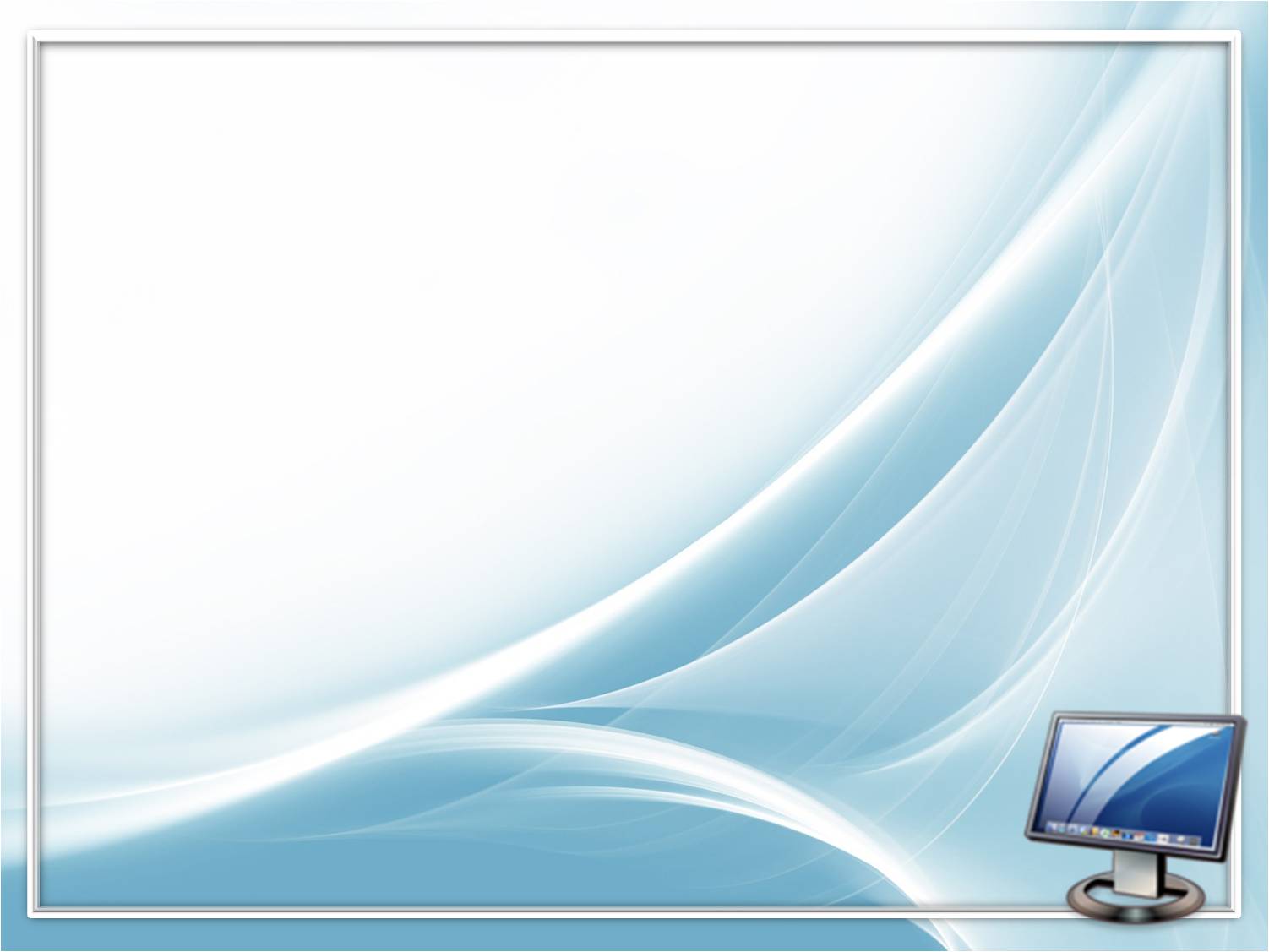 Практические рекомендации 
«Использование информационно-коммуникационных технологий (ИКТ) в дефектологической и логопедической практике»
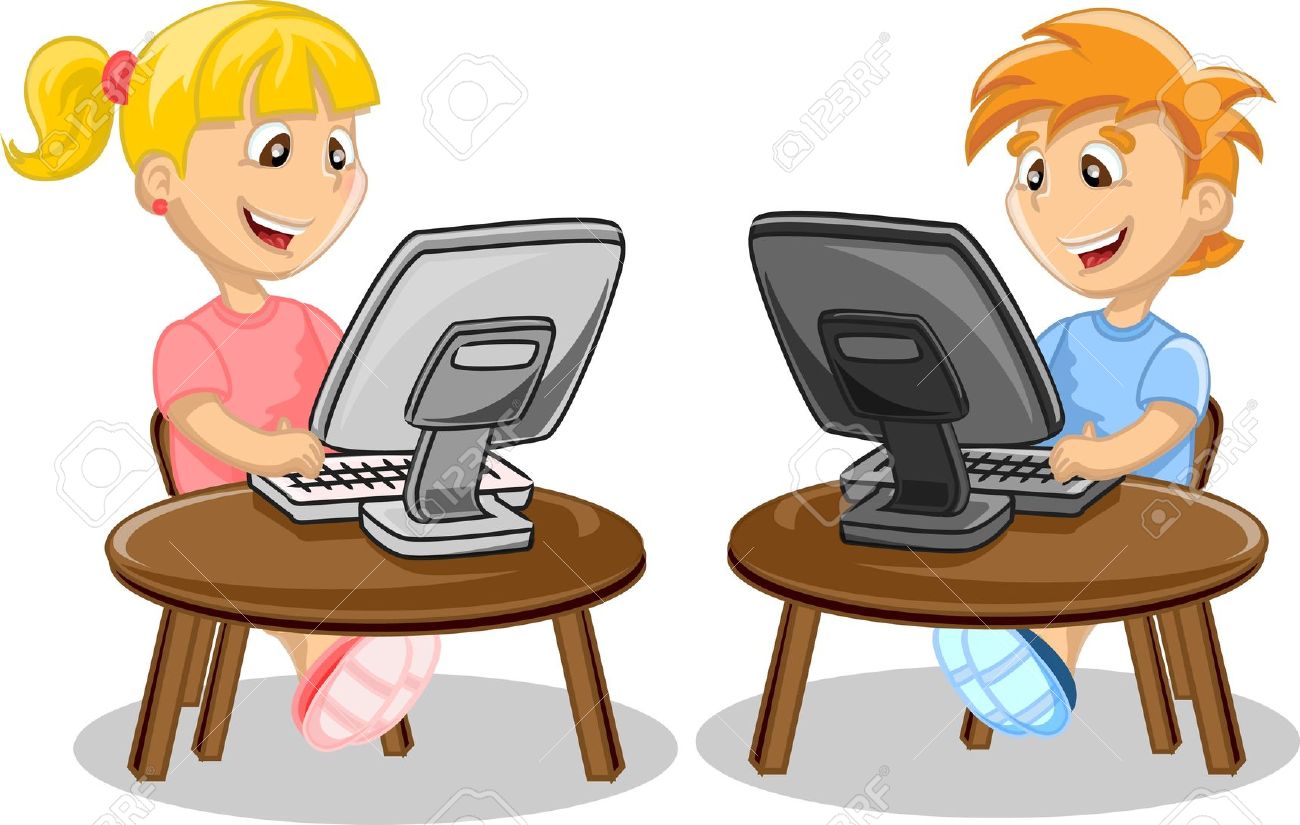 Учитель-дефектолог Кравченко А.С.
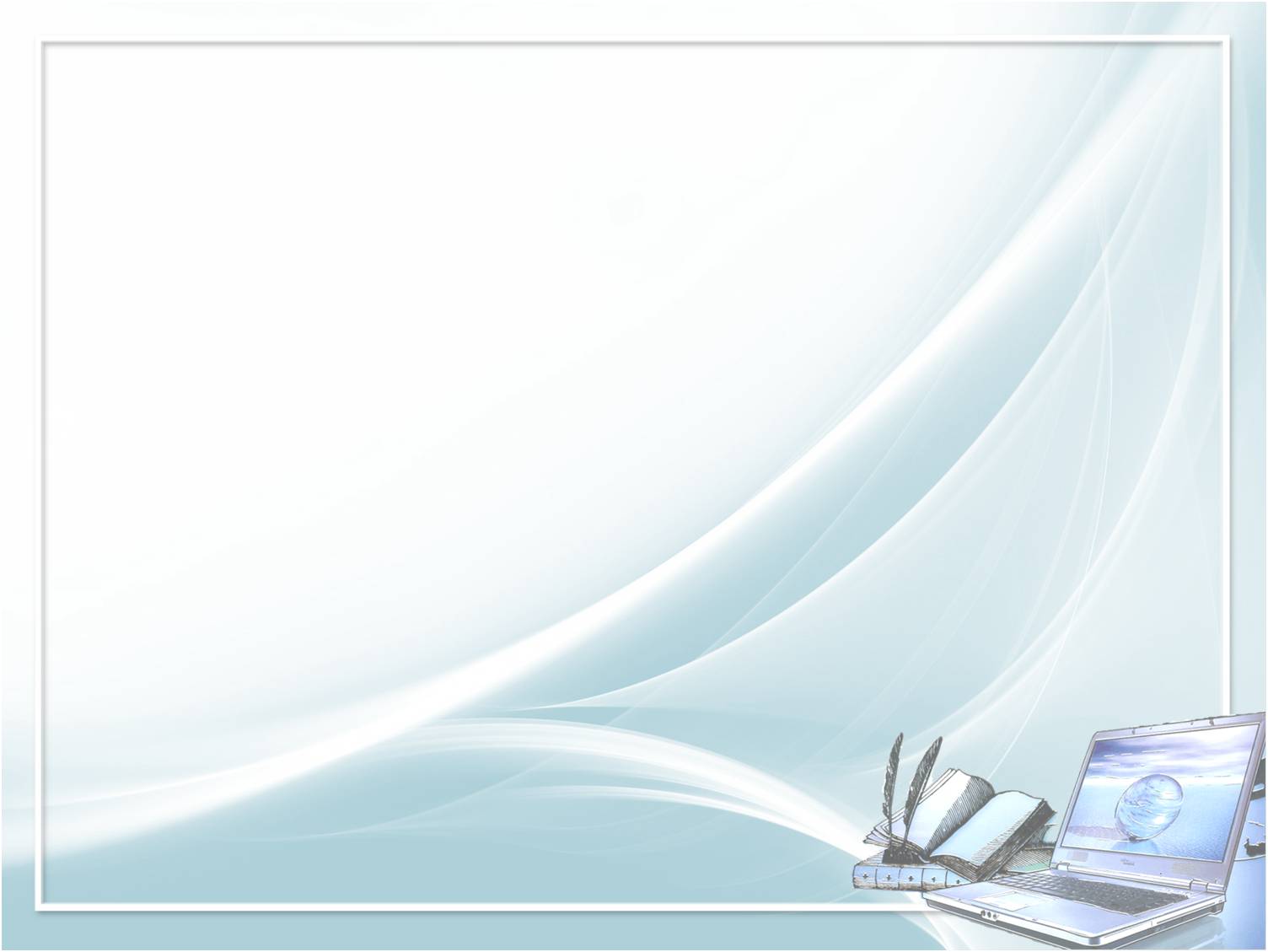 Информационные средства в современном мире
Высокая мотивация ребенка к познанию
Большой выбор игровых и обучающих программ
Развитие детской самостоятельности
Замена живого общения на общение с компьютером
 Гиподинамия
Риск возникновения компьютерной зависимости
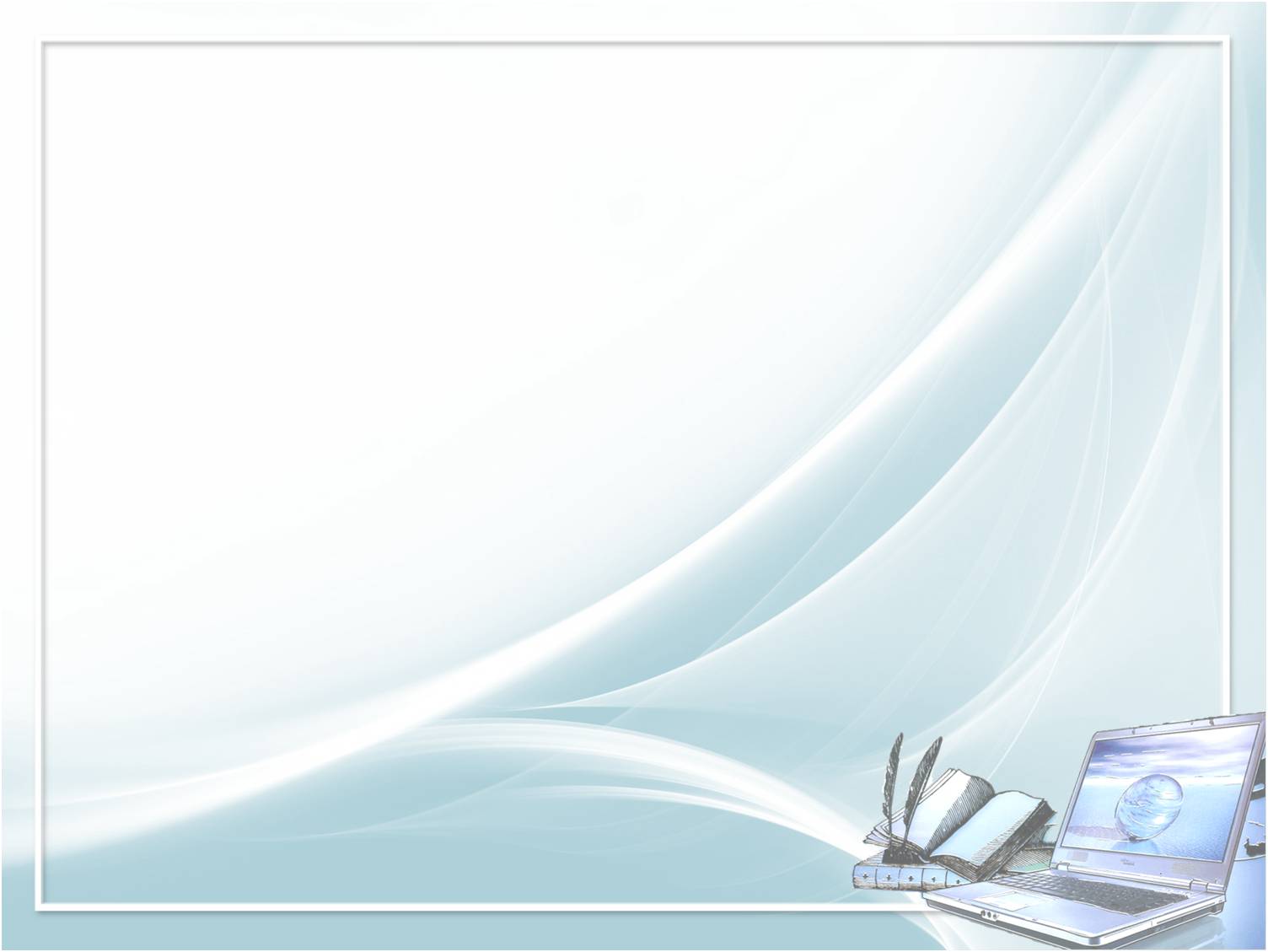 Преимущества ИКТ перед традиционными 
дидактическими средствами для развития речи
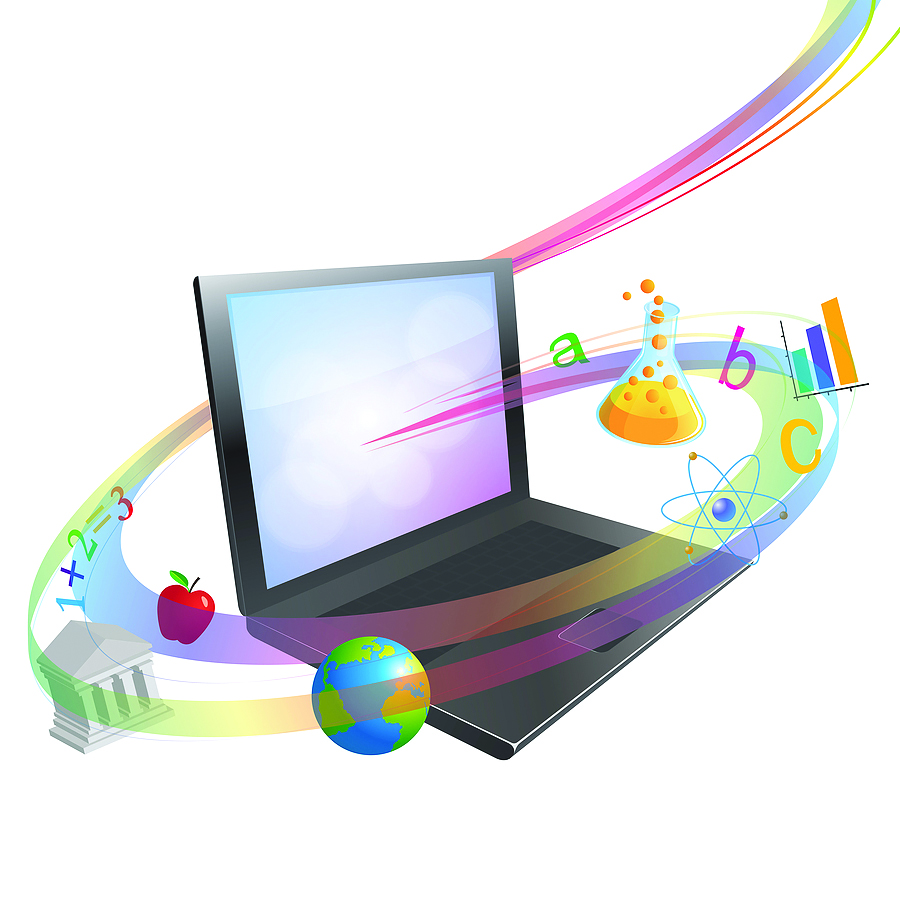 Высокая мотивация ребенка,  интерес к деятельности
Отсутствие необходимости в финансовых затратах
Экономия времени педагога на подготовку дидактического материала
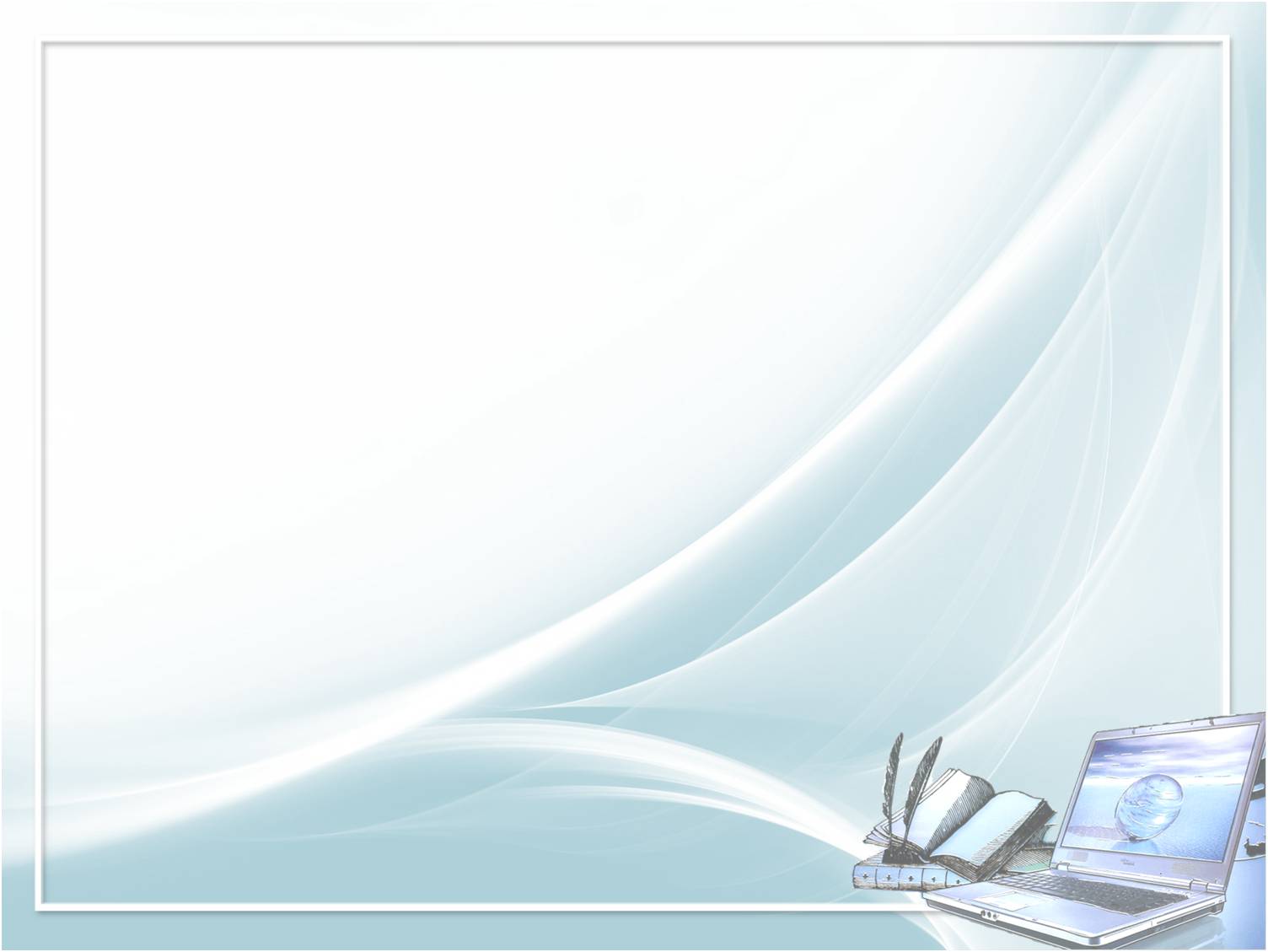 Коллективная форма организации детей при использовании ИКТ
Помещение достаточной площади
Мультимедийное оборудование
Рациональное размещение оборудования
Обучающие и игровые программы
Требования к оборудованию
Крупное, яркое, понятное изображение
Наличие звуковых и анимационных эффектов
Удобство для использования педагогом
Введение дополнительных персонажей
Преимущества
Отсутствие возможности действовать с предметами
Недостатки
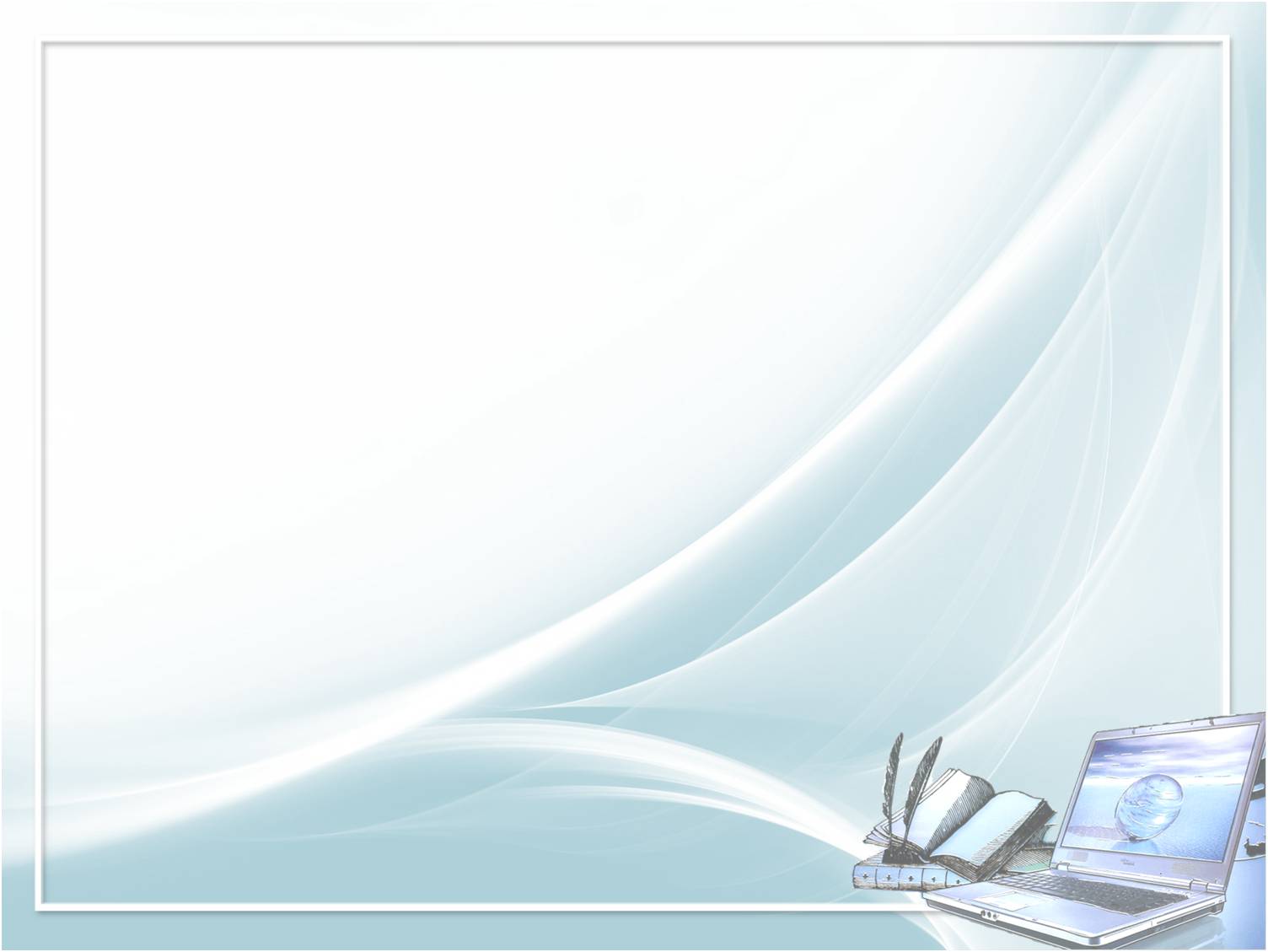 Коллективная форма организации детей при использовании ИКТ
Варианты применения ИКТ в образовательной ситуации 
по развитию речи
Мотивация детей к деятельности, введение персонажа, постановка проблемы
Начало занятия
Основная часть занятия
Реализация задач непосредственно мышления, внимания, развития речи
Итог 
занятия
Видимая цель или поощрение за проделанную работу
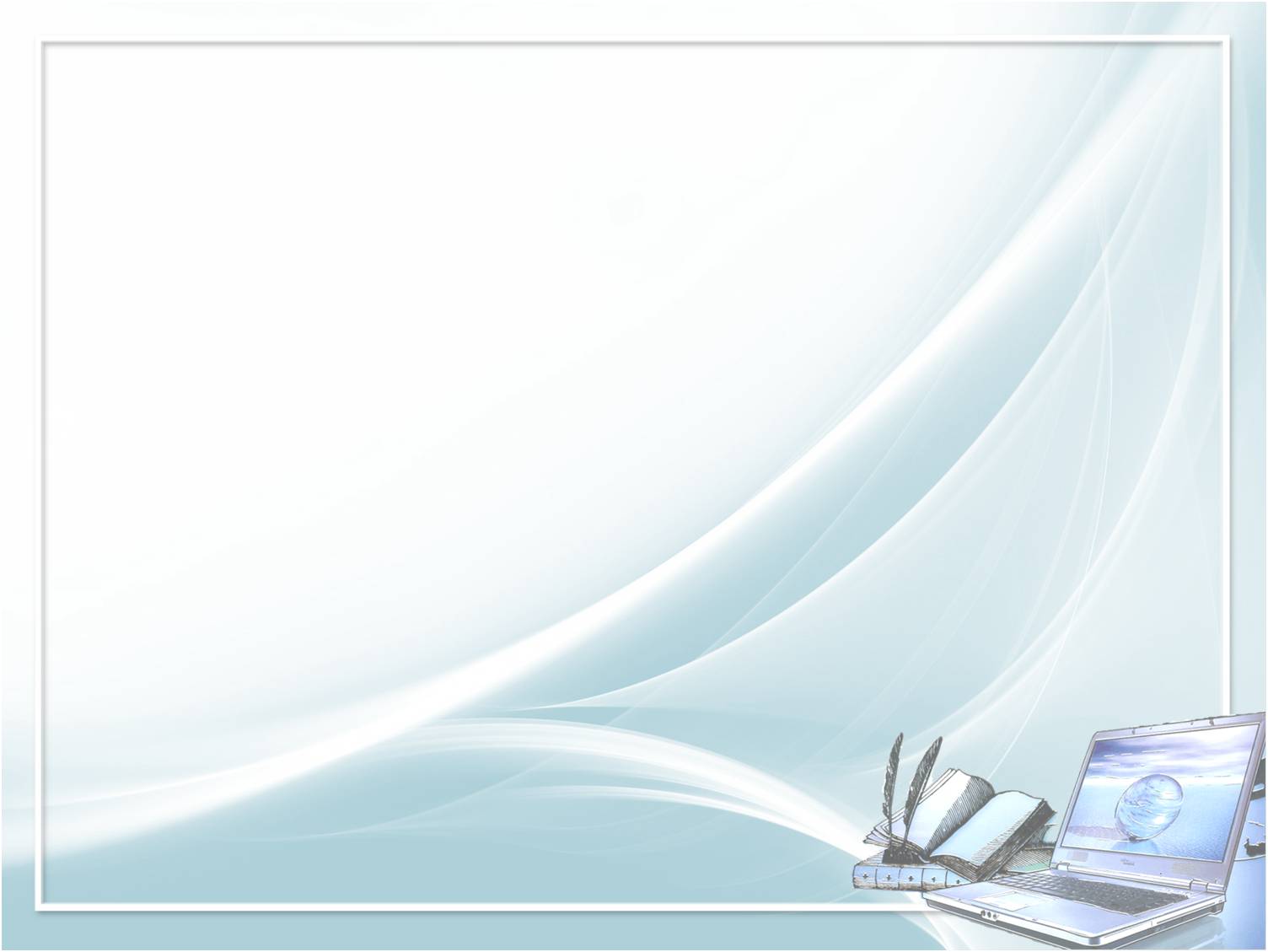 Индивидуальная форма работы при использовании ИКТ
Компьютер (ноутбук)
Обучающие и игровые программы, соответствующие уровню развития конкретного ребенка, учитывающие его психические особенности и образовательные потребности.
Требования к оборудованию
Индивидуально-ориентированный подход
Возможность для проявления самостоятельности ребенка
Смягчение реакции в случае неудачи
Мгновенный результат деятельности
Преимущества
Недостатки
Недостатков практически нет
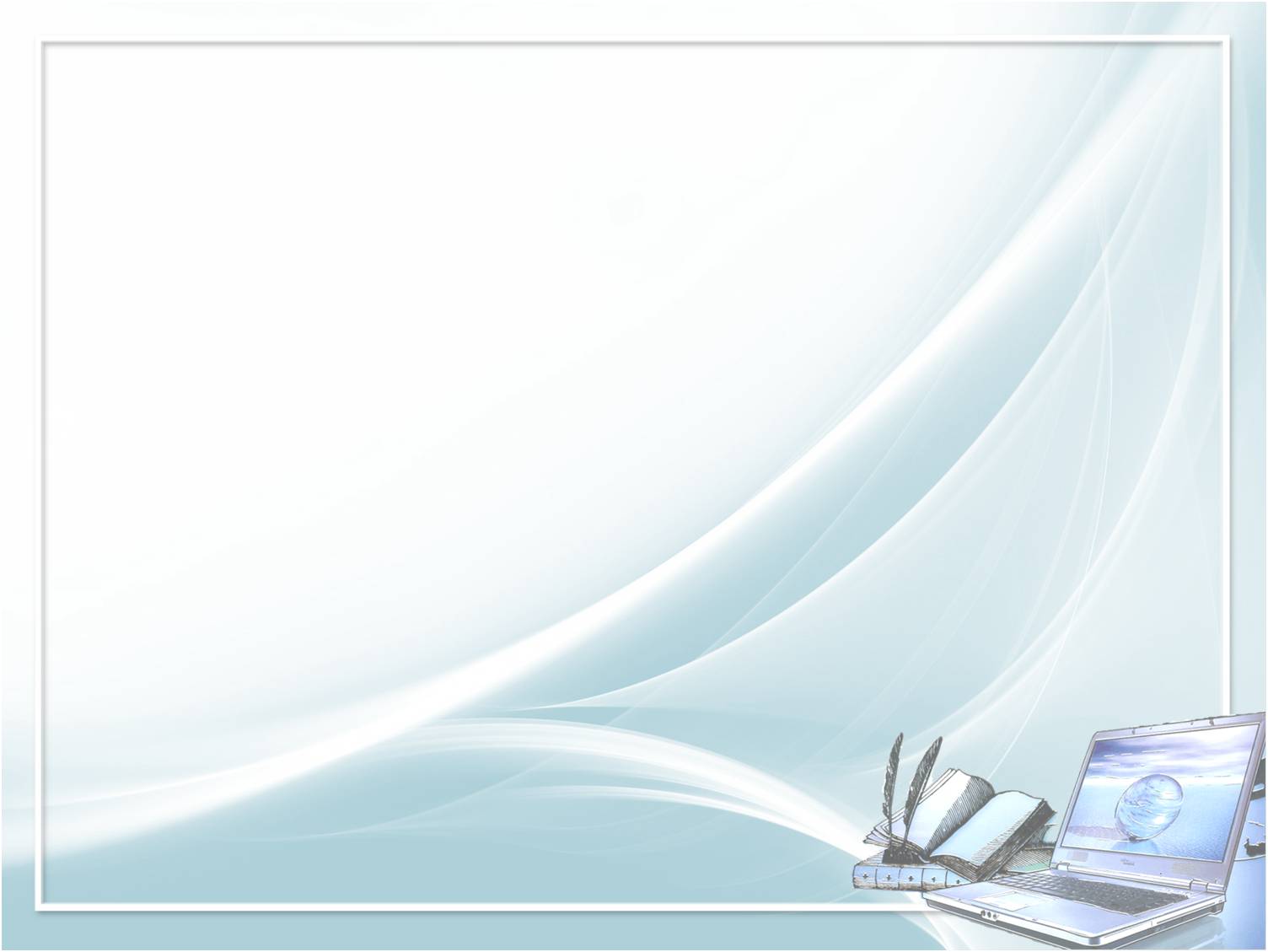 Варианты электронных образовательных ресурсов
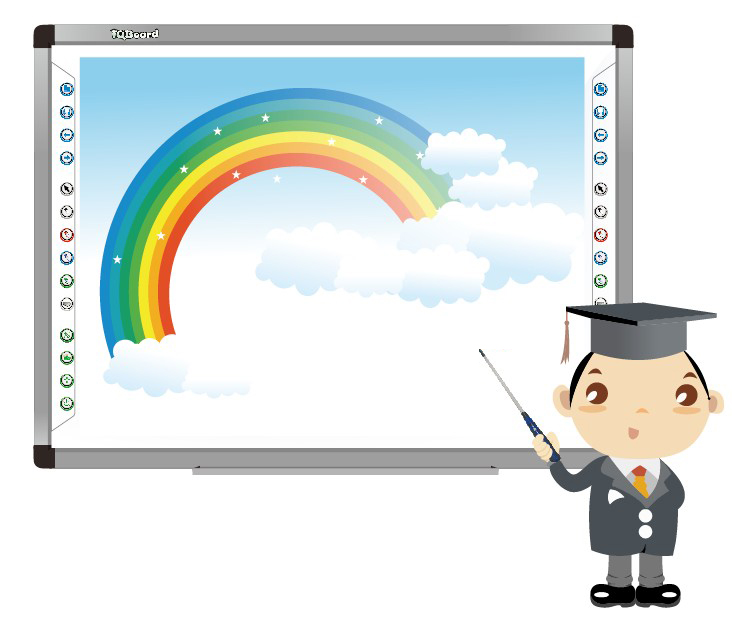 Виртуальные путешествия
Дидактические игры
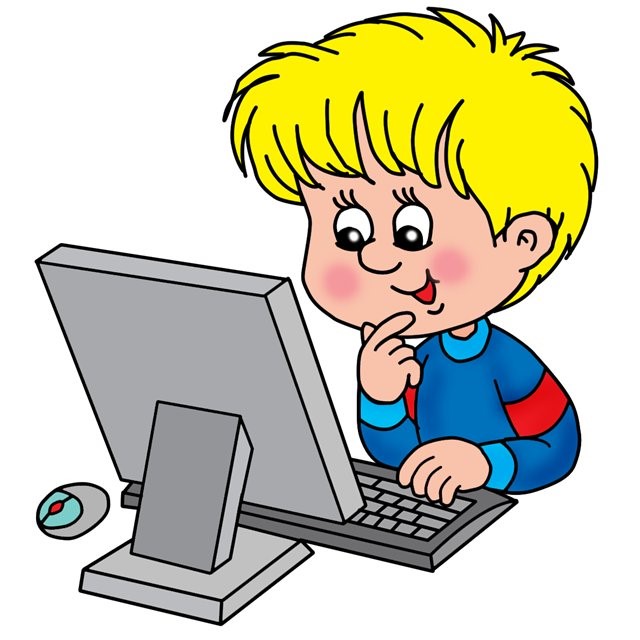 Звуковое и музыкальное сопровождение деятельности детей
Общение
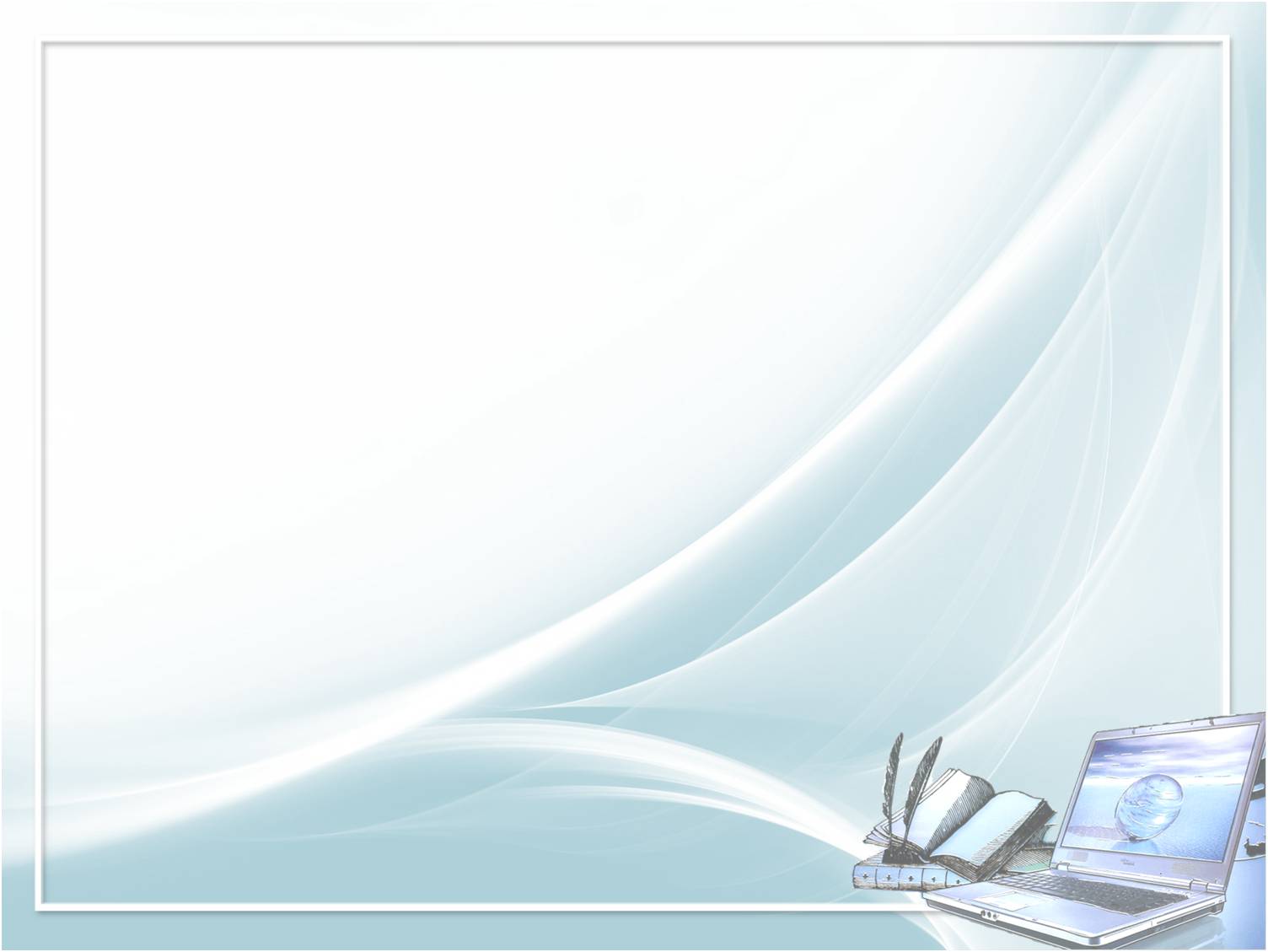 Требования при использовании ИКТ
Возрастная адекватность
Хорошее качество изображения и звука, реальные герои и персонажи
Сопровождение на русском языке
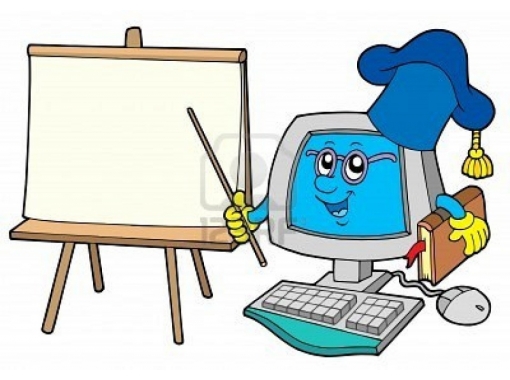 Озвучивание заданий диктором
Длительность игры – не более 5 минут
Владение ребенком навыками пользователя ПК
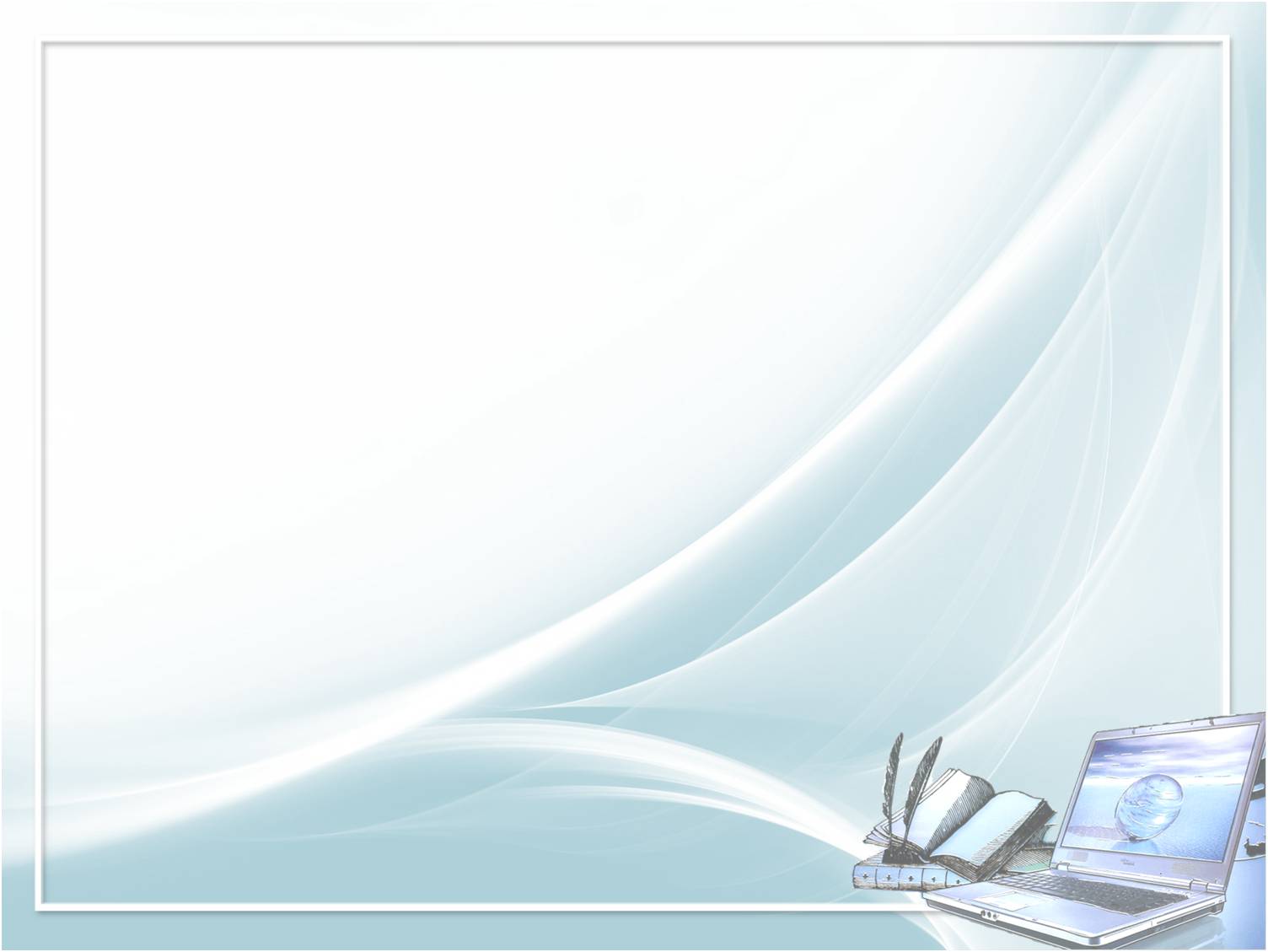 Информационно-коммуникационные технологии делают работу по развитию мышления, внимания и речи более интересной для школьников и более радостной для педагогов.
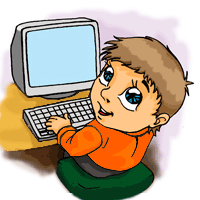 Желаем вам успехов в использовании ИКТ!
Спасибо за внимание!